Nordplus Adult projektas NPAD-2020/10040:Amžius ne kliūtis II
Sidabrinė ekonomika ir iššūkiai pagyvenusiems žmonėms. Finansinė nepriklausomybė ir šeimos biudžeto planavimas:

3 dalis: Sidabrinės ekonomikos augimo sritys

Gediminas Kuliešis – Lietuvos pensininkų sąjunga „Bočiai“
Janis Baltačs – Latvijos
Mari Suurvali – Tartu Universitetas
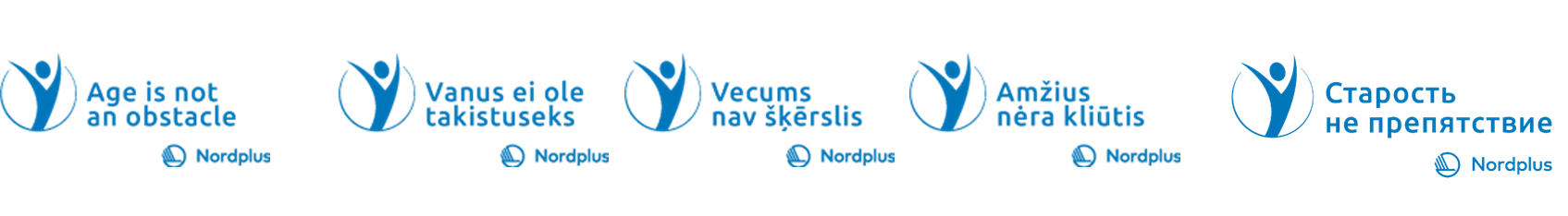 Kaip buvo identifikuotos perspektyviausios sritys
Šioje dalyje pateikiame dešimt galimų sričių  kuriomis galėtų vykti sidabrinės ekonomikos plėtra tikslu palaikyti pagyvenusių žmonių gyvenimo kokybę
Jos buvo identifikuotos:
įvairių tyrimų metu analizuojant mokslinę literatūrą;
apklausiant bendruomenių narius;
organizuojant fokus grupes su bendruomenių atstovais ir specialistais profesionalais.
1. Mobili sveikata (connected health) (1)
Šioje srityje bus plėtojama:
m-sveikatos prietaisų, tokių kaip neurologiniai, širdies, apnėjos bei miego monitoriai, rinka;
m-sveikatos paslaugų rinką, kur būtų telkiamas dėmesys  į prevenciją, diagnostiką, stebėjimą, siekiant tikslesnės diagnozės, „geresnio recepto“ vaistų išrašymo, mažinant nepageidaujamas reakcijas į vaistus bei kitus vyresnio amžiaus gyventojų sveikatos poreikius.
1. Mobili sveikata (connected health) (2)
Vyresnio amžiaus žmonių ligos istorijos būna ilgesnės, didesnė tikimybė susirgti keliomis ligomis vienu metu. Į tai reikia atsižvelgti gydant pacientą. Kai kurie vyresnio amžiaus žmonės taip pat gali negalėti išreikšti savo sveikatos būklės, pavyzdžiui, dėl demencijos. Sveikatos priežiūros sistemos nesuderinamumas trukdo užkirsti kelią ligoms ir jas gydyti. Elektroniniai ir mobilieji sveikatos sprendimai galėtų padėti pagerinti vyresnio amžiaus žmonių ir lėtinių ligų gydymo kokybę. Tikslai:
integruotos ir individualizuotos vyresnio amžiaus žmonių sveikatos ir priežiūros plėtra;
skaitmeninio paciento įrašo kūrimas;
slaugytojų skaitmeninių įgūdžių didinimas;
lėtinių ligų prevencijos gerinimas.
1. Mobili sveikata (connected health) (3)
2020 m. pasaulinės mobilios sveikatos rinka turėjo siekti beveik 58,7 milijardo eurų, iš kurių:
- 1,9 milijardo eurų internetinių receptų rinka;
13,5 milijardo eurų m-sveikatos prietaisų rinka;
43,3 mlrd. eurų – m-sveikatos paslaugų rinka.
2. Robotika ir žaidimai (1)
Šioje srityje svarbiausia:
- kurti robotus, kurie nuimtų krūvį nuo pagyvenusių žmonių globėjų-slaugytojų ir palengvintų jiems fizinį krūvį;
- integruoti robotiką į žaidimų sektorių, kad 50+ žmonės galėtų interaktyviai bendrauti su nauja technika.
[Speaker Notes: Robotai vis labiau gali bendrauti su savo aplinkos žmonėmis. Šiuo metu keli mokslininkai dirba su robotais, galinčiais suteikti palydovą vyresnio amžiaus žmonėms. Idėja yra ta, kad robotai gali sumažinti vienatvės ir izoliacijos jausmą, su kuriuo susiduria daugelis vyresnio amžiaus žmonių. Be bendravimo, robotai taip pat gali padėti atlikti paprastas užduotis arba duoti nurodymus ir prireikus paskambinti pagalbos tarnyboms. Jie taip pat gali padėti, pavyzdžiui, atlikti fizioterapinius pratimus ir laikytis vaistų (tinkamas vaistas tinkamu laiku). Idėja yra susieti robotikos pramonės plėtrą su pažintinių treniruočių žaidimų, skirtų vyresnio amžiaus žmonėms, kūrimu, siekiant pagerinti atmintį. Tai reiškia, kad robotas būtų sukurtas remti tolesnį savarankišką vyresnio amžiaus žmogaus gyvenimą. Tiek robotika, tiek lošimų pramonė turi galimybę daugiau dėmesio skirti vyresnio amžiaus žmonių poreikiams ir interesams ir kartu siekti sukurti produktus, padedančius sumažinti vienatvę, turinčius naudos psichinei sveikatai ir linksmus.]
2. Robotika ir žaidimai (2)
Robotai tampa protingesni tiek, kad gali bendrauti su savo aplinkos žmonėmis. Jie gali:
būti palydovu vyresnio amžiaus žmonėms;
padėti sumažinti vienatvės ir izoliacijos jausmą, su kuriuo susiduria daugelis vyresnio amžiaus žmonių;
padėti atlikti paprastas užduotis arba duoti nurodymus ir prireikus paskambinti pagalbos tarnyboms;
padėti atlikti fizioterapinius pratimus;
priminti laiku išgerti vaistus (tinkamas vaistas tinkamu laiku);
Dabar dirbama prie idėjos susieti robotikos pramonės plėtrą su pažintinių (treniruočių) žaidimų vyresnio amžiaus žmonėms kūrimu, siekiant pagerinti atmintį. Toks robotas padėtų vyresnio amžiaus žmogui ilgiau gyventi tolesnį savarankišką gyvenimą.
2. Robotika ir žaidimai (3)
Manoma, kad Europos robotų ir kitų prietaisų, padedančių vyresnio amžiaus žmonėms, rinka yra verta apie 13 mln. Eurų. Planuojama, kad ši rinka toliau augs, iš dalies dėl technologijų plėtra.
3. Sidabrinis turizmas (1)
Tikslas – siūlyti ES turizmo sektoriui padidinti 50+ gyventojų poreikius atitinkančius turizmo paketus, pvz. įskaitant m-sveikatą ir nesezoninį turizmą.
Pagrindimas: Vidurinių klasių kilimas, ypač Kinijoje ir Indijoje, reiškia, kad atvykstamasis tarptautinis turizmas ir toliau didės. Nors 50+ amžiaus žmonių interesai ir poreikiai labai skiriasi, atliekant tyrimus buvo nustatyti kai kurie bendri šios grupės paklausos modeliai: prabangios kelionės ir kruizai, ilgesni vizitai pas šeimą ir draugus, sveikatingumas ir poilsis, ypatingas turizmas, švenčiant ypatingas progas ir sveikatos turizmas (įskaitant reumatizmą, dermatologiją) ir kt.
3. Sidabrinis turizmas – plėtros kryptys(2)
ES turizmo sektoriui reikėtų parengti nuoseklią, skirtą vyresnių Europos ir tarptautinių turistų poreikiams tenkinti, politiką:
ES sidabrinio turizmo gairės turėtų būti orientuotos į patobulintos infrastruktūros, prieinamo transporto (tarpvalstybinio), amžiui palankių viešbučių ir įtraukių IRT sprendimus;
turėtų apimti medicininės pagalbos teikimą kelionės metu ir paskirties vietoje. Naudojant „mHealth“ (mobiliuosius sveikatos sprendimus ir prietaisus) būtų galima išspręsti šias problemas ir geriau integruoti į asmenį orientuotą priežiūrą;
turėtų būti skatinami atostogų paketai ir kelionės, įveikiančios šias ir kitas judumo kliūtis.
3. Sidabrinis turizmas (3)
- 65+ Europos turistai vidutiniškai išleidžia 53 eurus per dieną ir 66 mlrd. Eurų per metus, tai yra 16 proc. visų turizmo išlaidų ES 28 šalyse. 
- visame pasaulyje 50+ gyventojai išleidžia 109 milijardus eurų per metus tiesiogiai su turizmu susijusiems sektoriams, beveik 3% BVP, prisideda prie 100 000 darbo vietų ir skatina tolesnį kitų ekonomikos sektorių augimą.
4. Integruota slauga (1)
Integruota slauga – patogių pagyvenusiems žmonėms IRT technologijų sklaida sveikatos būklei stebėti žmonių namuose, siekiant įveikti socialinę izoliaciją ir pagerinti priežiūros sektoriaus efektyvumą.
      Tyrimai rodo, kad, palyginti su įprasta, integruota priežiūra turi tokius privalumus:
priartina sveikatos priežiūros paslaugas prie paslaugos gavėjo;
nagrinėja holistiškai sveikatos ir socialinių poreikius;
Ligoniui taiko daugiadisciplininį metodą;
artina slaugytojų ir pacientų ryšį;
nustato priežiūros proceso pasiekimo tikslus ir rodiklius;
sudaro sąlygas centralizuotam koordinavimui ir geresniam oficialiam ir neoficialiam sveikatos specialistų ir pacientų bendravimui.
4. Integruota slauga (2)
Siekiama tokių tikslų:
- pagerinti integruotos priežiūros paslaugų kokybę, įskaitant skubios greitosios pagalbos paslaugas;
skatinti aktyvų senėjimą įskaitant sveiką mitybą;
stiprinti sveikatos priežiūros specialistų, slaugytojų mokymą, sveikatos sutrikimų prevencijai/atstatymui suvaldyti, įskaitant, pavyzdžiui, burnos sveikatą, atsigavimą po nedidelių ligų, gerinti judumą;
tobulinti slaugytojų skaitmeninius įgūdžius;
pagerinti vyresnio amžiaus žmonių, įskaitant kaimo vietovėse gyvenančius vyresnio amžiaus žmones, socialinį ryšį, kad būtų išvengta socialinės izoliacijos
4. Integruota slauga (3)
Tikimasi, kad pasaulinė IRT sprendimų, skirtų sveikatos priežiūros stebėsenai privačiuose namuose, rinka išaugs nuo beveik 10,7 mlrd. Eurų 2016 m. Iki maždaug 31,5 euro 2021 m.
5. Amžiui palankus būstas (1)
Aktualumas. Tyrimai rodo, kad:
- maždaug 90% vyresnio amžiaus žmonių sendami nori likti ir gyventi savo namuose;
 - tarp vyresnio amžiaus žmonių, kuriems reikalinga kasdienė pagalba ar nuolatinė sveikatos priežiūra, tokių yra virš 82%;
    Tuo tarpu, dauguma dabartinio ES būsto fondo skirta tam tikram namų ūkiui:  vienišam asmeniui, poroms be vaikų, šeimoms ir pan. Rinka lemia, kad pasiūla atitiktų poreikius, dėl to namai - butai nėra pritaikyti pagyvenusiems žmonėms.
5. Amžiui palankus būstas (2)
Kaip spręsti:
- naujų modulinių namų, skirtų pertvarkyti erdves (pvz., sumažinti), statyba būtų reikšmingas žingsnis, kas padėtų atverti didžiulį nepakankamai išnaudotą būsto fondo pajėgumą, kur šiandien dideliuose namuose gyvena vieniši žmonės, o jauniems žmonėms apskritai trūksta gyvenamojo ploto;
ergonomiškas dizainas ir pritaikymai (pvz., didesnės durys ir pritaikyti dušai) galėtų labai prisidėti prie to, kad namai būtų tinkami įvairaus amžiaus žmonėms;
tokie nauji pastatai galėtų būti aprūpinti išmaniųjų namų technologijomis, kurios padėtų užtikrinti vyresnio amžiaus žmonių saugumą ir komfortą. suteikiant žmonėms galimybę ilgiau gyventi savo namuose;
pritaikomų būstų kūrimas ir protingų namų sprendimų diegimas turėtų būti išplėstas socialiniams ir nuomojamiems būstams, viešbučiams.
5. Amžiui palankus būstas (3)
- Bendra statybos darbų vertė ES 2015 m. sudarė 1 2414 milijardus eurų, arba 8,5 procento BVP. Statybos sektoriaus  užimtieji ES sudaro 8,6%  viso užimtumo. 49% statybos darbų yra susiję su reabilitacija ir priežiūra, (27,7%) bei naujų namų statyba (21,3%).
- Prognozuojama, kad pasaulinė išmaniųjų namų rinka 2020 m. turėtų sudaryti 55,8 mlrd. eurų. ES išmaniųjų namų rinkos dydis 2019 m. turėjo sudaryti 15,5 mlrd. eurų, o 50 milijonų namų Vakarų Europoje turėjo būti  įdiegta išmaniųjų namų technologija“.
6. Aktyvaus ir sveiko gyvenimo būdo propagavimas(1)
Tikėtina gyvenimo trukmė visoje ES gerokai pailgėjo iki 78,1 m. vyrams ir moterų 83,6 metų moterims 2015 m. – 
tačiau, vidutiniškai sveiko gyvenimo metai yra 61,4 m. vyrams ir 61,8 m. moterims;
vyrų gyvenimo trukmė sulaukus 65 metų yra 18,2 metų, moterų - 21,6 metų, o sveiko gyvenimo metų sulaukus 65 m. - 8,6 metai abiem lytims.
6. Aktyvaus ir sveiko gyvenimo būdo propagavimas(2)
Šio gyvenimo būdo propagavimui būtų labai naudingas toks centras, kuriame būtų kaupiamos patikimos žinios apie pagyvenusiems žmonės tinkamą gyvenimo būdą:
mitybą, dantų priežiūrą, mankštos;
būtų patariama, kaip pagerinti ištvermę, koncentraciją, atmintį, miegą virškinimą;
būtų siūlomi individualūs gyvenimo būdo patarimai.
Toks centras, remdamasis nešiojamomis technologijomis, galėtų integruoti asmens duomenis. Žmonėms galėtų būti suteikta teisė stebėti savo sveikatos būklę, o surinkti duomenys būtų naudojami sveikatos patikrinimams. Nešiojamos technologijos neabejotinai turi didžiulį potencialą vyresnio amžiaus žmonėms, tačiau neišsprendus dabartinių saugumo problemų, tokios technologijos tarp vyresnių žmonių plis lėtai.
6. Aktyvaus ir sveiko gyvenimo būdo propagavimas. Sektorių, susijusių su aktyvaus ir sveiko gyvenimo būdo palaikymu, apžvalga (3)
6. Aktyvaus ir sveiko gyvenimo būdo propagavimas (4)
Aktyvaus ir sveiko gyvenimo būdo prietaisų (išmanūs laikrodžiai, kūno būklės stebėjimo priemonės, išmanieji akiniai, išmanieji drabužiai, medicinos prietaisai ir kiti informacijos ir pramogų įrenginiai) ir paslaugų rinkų dinamika:
Pasaulinė nešiojamų technologijų rinka gali išaugti nuo:
28,9 mlrd. Eurų 2016 m.;
iki daugiau nei 38,5 mlrd. Eurų 2018 m.;
iki daugiau nei 96,2 mlrd. Eurų 2023 m.;
Iki 144,3 mlrd. Eurų  2026 m.
7. Amžiui palankūs universitetai (1)
- Gyvenimo trukmė ES kasmet didėja ir į pensiją dažnai išeina žmonės, kurie yra pilnai pajėgūs ir motyvuoti dirbti toliau, bet dėl savo įsitikinimų, tradicijų ir reikiamos infrastruktūros nebuvimo dažnai lieka  nerealizavę savo norų.
- Pastaruoju metu Europos švietimo ir mokymo paslaugų teikėjai pradeda rengti tikslinius kursus, kurių didžioji dalis yra nuotoliniai, ypač vyresnio amžiaus žmonėms. 
- Nuotolinis mokymasis ateityje gali tapti didele rinka, nes ES universitetų kursai galės būti parduodami visame pasaulyje. Iš pradžių rinka gali nepadengti visų išlaidų, todėl gali prireikti tam tikros valstybės paramos.
[Speaker Notes: Atleidimas iš darbo ypač neigiamai veikia 50–60 metų amžiaus žmonių karjeros perspektyvas ir gerovę, nes nors šie asmenys pagrįstai gali tikėtis turėti galimybę dirbti dar 10–20 metų iki išėjimo į pensiją. Dėl savo požiūrio ir konkurencijos darbo rinkoje jiems gali būti sunku susirasti darbą. Dublino universitetas tapo pirmuoju amžiui draugišku universitetu. Universitetas vadovauja amžiui palankių universitetų tinklui, kuris bendradarbiauja siekdamas patenkinti senstančios visuomenės poreikius ir remia aktyvų ir sveiką senėjimą. Suaugusiųjų švietimas populiarėja visose ES šalyse, pvz., keli Vokietijos universitetai turi specialias vyresnio amžiaus žmonių programas, vadinamas „Seniorenstudium“. Nyderlanduose apie 30 aukštųjų mokyklų siūlo aukštąjį išsilavinimą vyresnio amžiaus žmonėms – 50+.]
7. Amžiui palankūs universitetai (2)
Amžiui draugiškų universitetų pagyvenusių žmonių mokymo uždaviniai:
padidinti vyresnio amžiaus suaugusiųjų įsidarbinimo galimybes perkvalifikuojant; 
skatinti universitetus prisidedančius prie darbo vietų kūrimo švietimo sektoriuje:
	- formalūs bakalauro/magistro kursai; 
	- trumpi mokymo kursai, pvz. bendradarbiaujant su įdarbinimo agentūromis ir privačiu sektoriumi.
- prisidėti prie ilgesnio aktyvaus pagyvenusių žmonių gyvenimo būdo.
[Speaker Notes: -]
7. Amžiui palankūs universitetai (3)
Pasaulinė nuotolinės švietimo rinkos vertė 2020 m. siekė 431 mlrd. EUR. Tai  pradinis, vidurinis (63,7 mlrd. Eurų), aukštasis, tretinis (197,9 mlrd. Eurų), o taip pat  verslo, įmonių profesinio nuotolinio mokymosi rinka. (167,9 mlrd. Eurų)
Išlaidos vyresnio amžiaus žmonių aukštajam mokslui svyruoja nuo 2 mln. EUR, (pvz., Čekijoje), iki daugiau nei 200 mln. EUR Didžioje Britanijoje.
8. Automobiliai be vairuotojų (1)
Vyresnio amžiaus žmonės laimės iš savaeigių transporto priemonių technologijų pažangos, nes tai padidins socialinę įtrauktį ir judumą.
   Kiti privalumai:
padidėjęs eismo saugumas (šiandien vyresni vairuotojai sukelia neproporcingai daug eismo įvykių);
sumažėjusios spūstys;
Labai svarbu, kad technologijos būtų sukurtos taip, kad būtų užtikrinta, jog vyresnio amžiaus žmonių poreikiai būtų svarstomi ankstyviausiuose etapuose.
Turėtų būti atsižvelgiama į vyresnio amžiaus suaugusiųjų, turinčių ankstyvą demenciją, poreikius, o galimybės programuoti maršrutus ir pageidavimus turėtų būti optimizuotos atsižvelgiant į patogumą vartotojui.
[Speaker Notes: Tyrimai parodė, kad daugiau nei 70% vyresnių nei 50 metų žmonių norėtų išbandyti savarankiškai vairuojamą automobilį, o daugiau nei 30% teigė, kad pirktų tokią transporto priemonę, jei jos kaina būtų panaši į įprasto automobilio kainą. Pradinė rinkos plėtra turėtų prasidėti nuo taksi ir viešasis transportas, pavyzdžiui, autobusai, be vairuotojo.
Automobiliai yra ypač svarbi vyresnio amžiaus žmonių judėjimo priemonė (nes jie mažiau pajėgūs nueiti ilgus atstumus, lipti laiptais, naudotis eskalatoriais ir pan.). 
Remiantis Anglijoje atlikta 80+ apklausa parodė, kad tik mažiau kaip 55% lengva keliauti į ligoninę, prekybos centrą ar paštą. Jungtinėje Karalystėje asmenų, turinčių vairuotojo pažymėjimą, dalis mažėja pagal amžių - šiek tiek daugiau nei 40% 70+ moterų linkę turėti vairuotojo pažymėjimą, todėl žmonės labai priklauso nuo draugų ir šeimos narių bei viešojo transporto. 
Taksi ir maršrutiniai autobusai be vairuotojo daugeliui vyresnio amžiaus žmonių būtų geresnis pasirinkimas nei turėjimas automobilio nuosavybėje. 
Vartotojų pasitikėjimas automobiliais be vairuotojų šiuo metu yra menkas, o techniniai sprendimai dar nėra subrendę. Privatus sektorius daug investuoja į šias technologijas (pvz., „Ford“, „Google“, „Toyota“, „Uber“ ir daugelis kitų). Tokių firmų vis daugėja ir didėja tų, kurias remia viešasis sektorius, vykdydamas įvairias iniciatyvas. 
Taip pat yra atlikta daug viešųjų tyrimų (pvz., „Horizontas 2020“ projektai dėl saugaus ir sujungto kelių transporto automatizavimo), ypač susiję su atskirų sistemų ir pagalbinių vairavimo priemonių kūrimu.]
8. Automobiliai be vairuotojų (2)
Tikimasi, kad pasaulinė autonominių transporto priemonių rinka šoktelės nuo:
maždaug 38,5 mlrd. Eurų 2025 m. 
iki beveik 70,5 mlrd. Eurų 2035 m.
9. Vyresnio amžiaus žmonių verslininkystė (1)
Populiacijos senėjimas ir daromas spaudimas socialinėms ir sveikatos priežiūros sistemoms paskatino ieškoti alternatyvų darbo rinkose. Vienas jų – ilgiau išlaikyti darbingus vyresnio amžiaus žmones darbingais ir kurti jiems darbo vietas. 
Tai puiki galimybė siekti karjeros vyresnio amžiaus žmonėms, ypač po ekonominės krizės, kai daugelis žmonių, turinčių ilgametę patirtį ir įgūdžius, neteko darbo ir buvo priversti ieškoti alternatyvių įsidarbinimo galimybių. 
Tyrimai rodo, kad 50+ žmonės yra pasirengę pradėti verslininko karjerą, turi šiek tiek pradinio kapitalo verslui, todėl sumažėja pradinių paskolų ar investicijų poreikis.
9. Vyresnio amžiaus žmonių verslininkystė (2)
Dėl ilgametės patirties, žinių ir tinklų vyresnių steigėjų įkurtos įmonės išgyvena daugiau nei vidutinės pradedančios įmonės. Vyresnio amžiaus žmonių verslumo galimybės yra ypač svarbios atsižvelgiant į mažėjančias įsidarbinimo galimybes amžiaus grupėje iki išėjimo į pensiją ir yra alternatyva darbo vietų trūkumui. Palyginti su vidutinio amžiaus žmonėmis, kurie dažnai yra karjeros viršūnėje ir turi nuo jų priklausomus mažamečius vaikus, vyresnio amžiaus žmonės turi daugiau santykinės laisvės, kad galėtų atsidėti savo verslumo svajonių įgyvendinimui
 -Verslo tipams, kuriuos galėtų pradėti vyresnio amžiaus žmonės, nėra jokių apribojimų, tačiau paprastai 
- tai profesionalios paslaugos, pagrįstos jų ankstesne darbo patirtimi, įmonės, paremtos pomėgiais ir pramogomis, taip pat socialiai novatoriški verslo modeliai, skirti patenkinti kiti vyresnio amžiaus žmonės.
9. Vyresnio amžiaus žmonių verslininkystė (3)
Pagyvenusių žmonių skatinimo tikslai:
- išlaikyti vyresnio amžiaus žmones aktyviais ir įtraukiais;
- suteikti galimybę uždirbti pajamų išėjus į pensiją;
- didinti vyresnio amžiaus žmonių galimybes kurti produktus ir paslaugas, pritaikytus vyresnio amžiaus žmonių poreikiams.
Ačiū už dėmesį